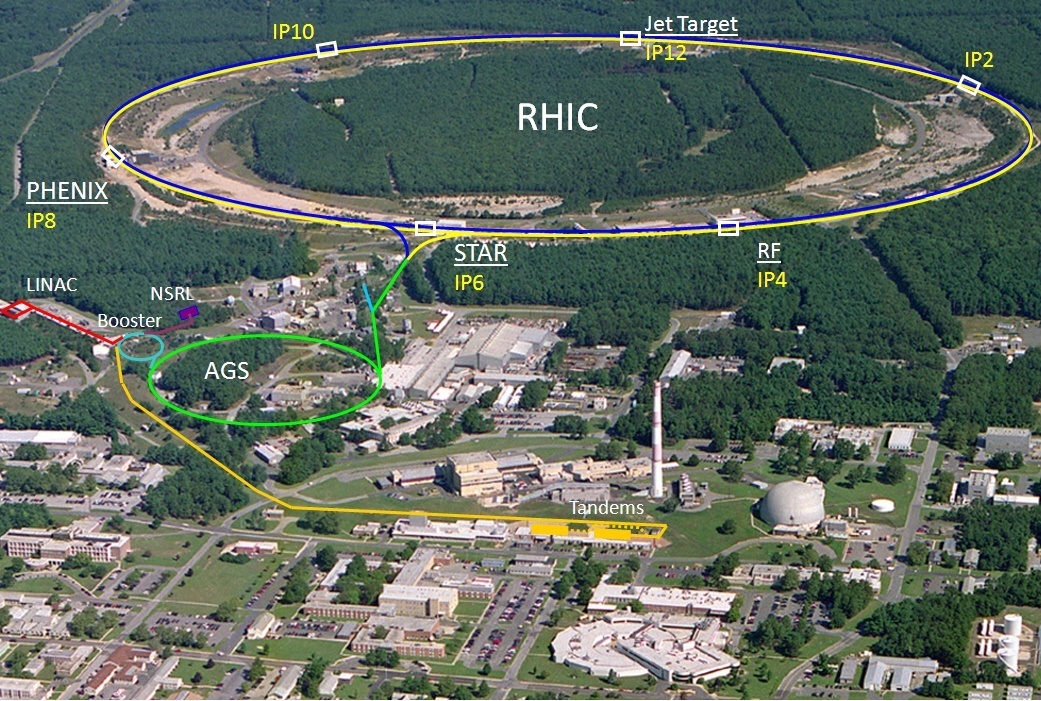 Relativistic Heavy Ion Collider1 of 2 ion colliders (other is LHC), only polarized p-p collider
2 superconducting 3.8 km rings
2 large, 1 small experiments 
   100 GeV/nucleon Au
 250 GeV polarized protons

Performance defined by
  1. Luminosity L
  2. Proton polarization P
  3. Versatility (species, E)
Wolfram Fischer
1
RHIC heavy ions – luminosity evolution to date
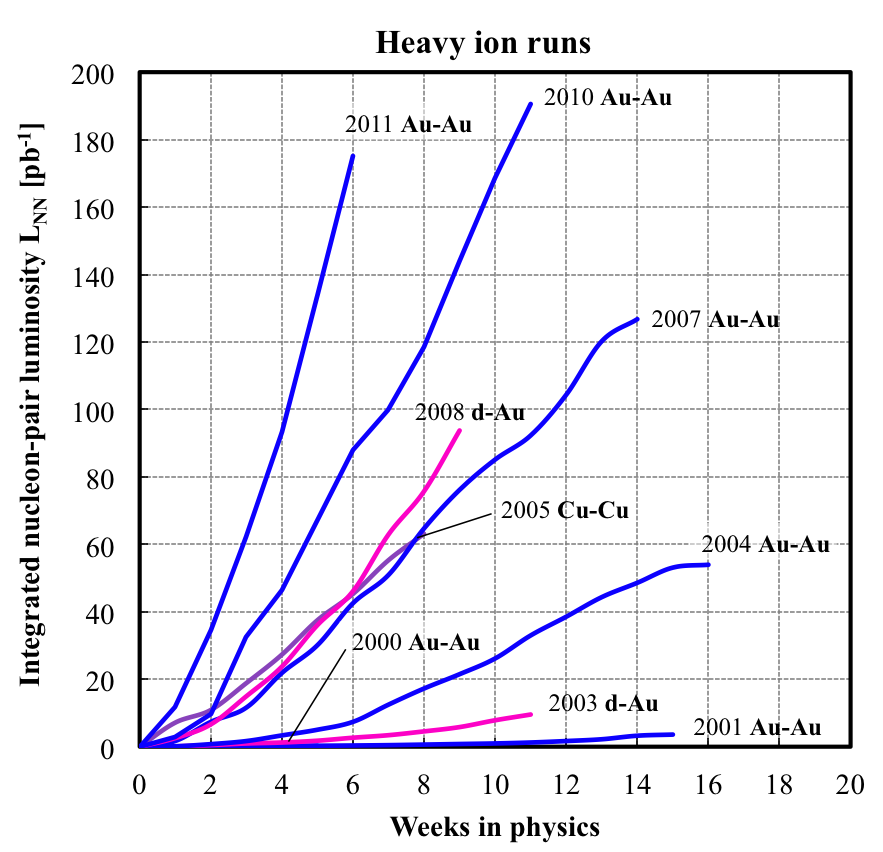 <L> = 15x design in 2011
About 2x increase in Lint/week each
Run-4   to Run-7
Run-7   to Run10
Run-10 to Run-11

Rate of progress will slow down – burn off 50% of beam in collisions already
LNN = L N1N2 (= luminosity for beam of nucleons, not ions)
Wolfram Fischer
2
RHIC – effect of stochastic cooling in 2011
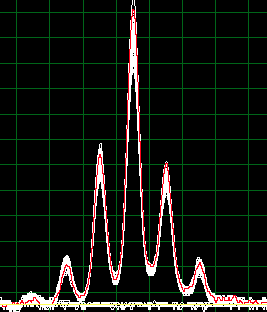 luminosity in 2 consecutive stores
Factor 2 gain in averageluminosity from stochasticcooling so far – add horizontalcooling for Run-12
40ns
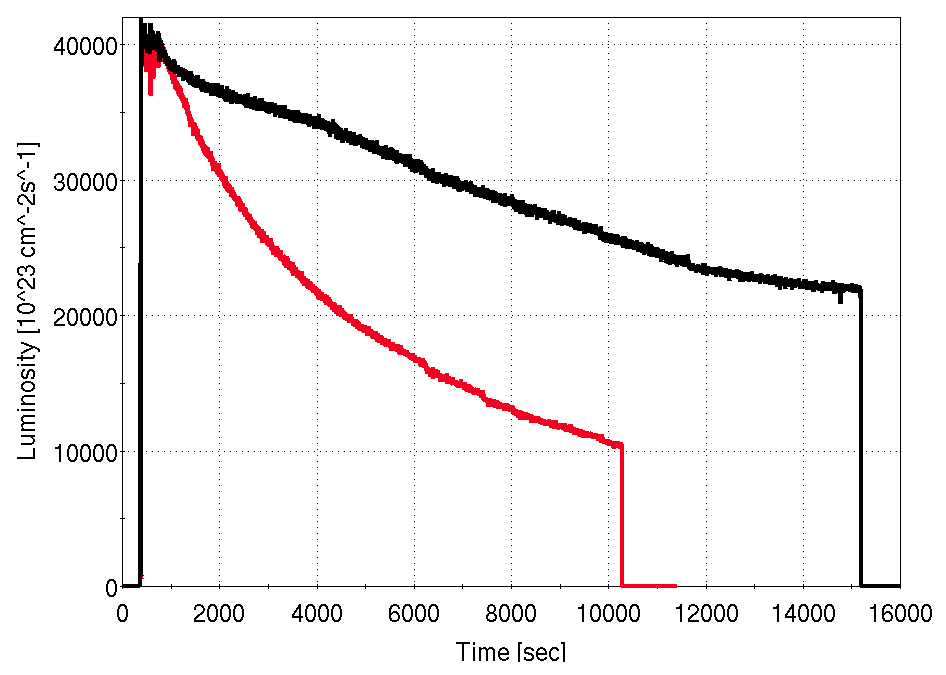 with long. and vert. stochastic cooling
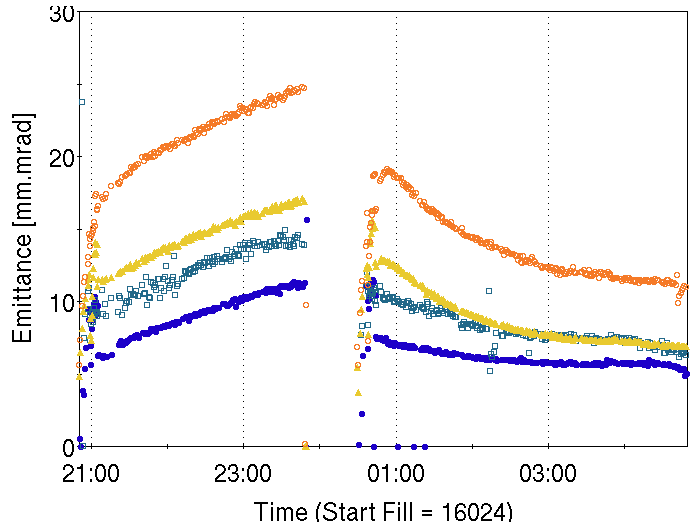 w/o cooling
w/o                with cooling
strong transverse cooling makes longitudinal cooling less efficient, i.e. these longitudinal profiles at the end of a store with be more pronounced with horizontal cooling next year 
[hourglass factor 0.75 at beginning, 0.55 at end of store]
Wolfram Fischer
3
[Speaker Notes: Stores: 16024 (prematurely ended by YA2 drop) and 16025, PHENIX luminosity, luminosity gain 16025/16024 = 1.9 (with 4.1h length both)
Cooling period shown: fillno 16002 to 16006 (Fri 06/03/11 and Sat 06/04/11)]
56 MHz SRF for heavy ions – under construction (I. Ben-Zvi et al.)
Commissioning planned for 2014
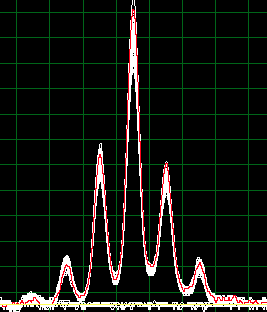 Longitudinal profile at end of store
 even with cooling ions migrate   into neighboring buckets
 can be reduced with increased   longitudinal focusing
40 ns
40ns
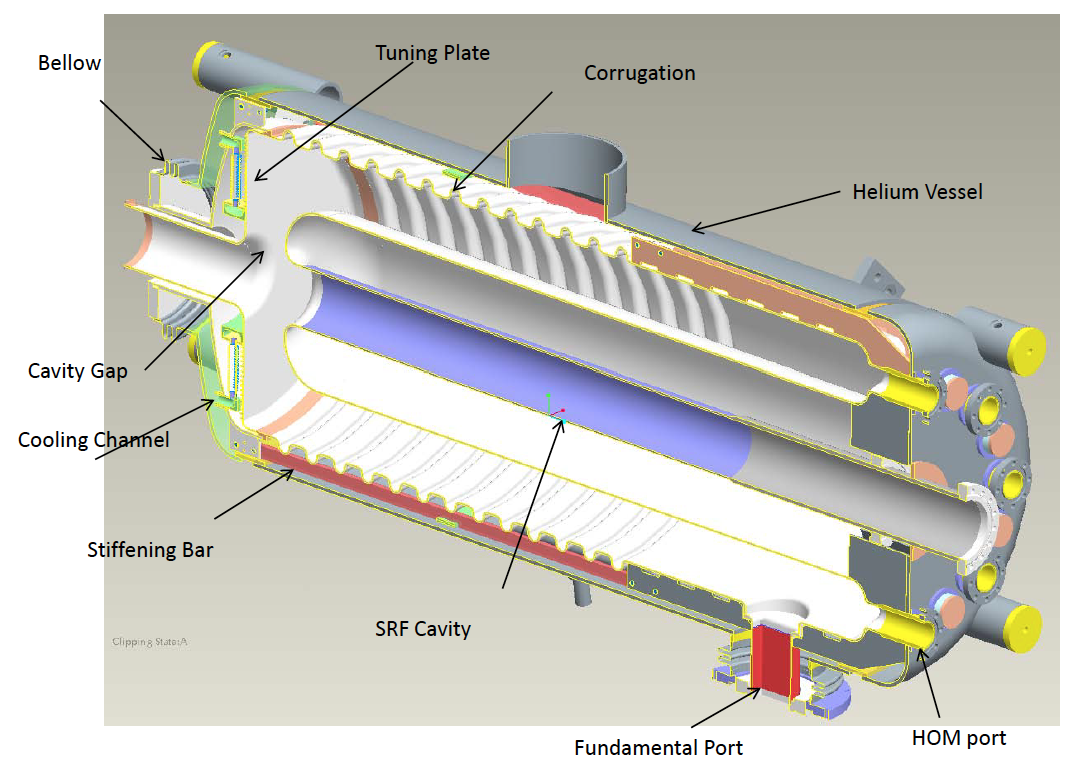 Average luminosity vs. vertex size
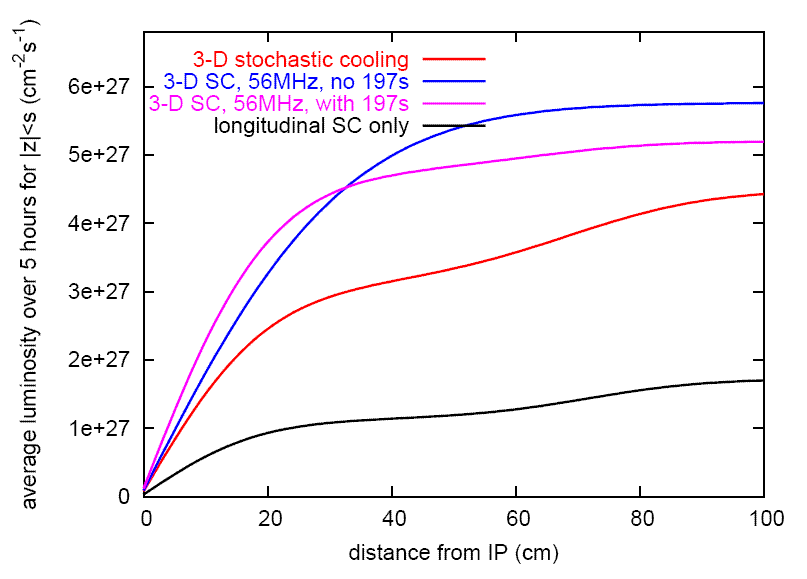 + 56 MHz SRF
full 3D cooling
l/4 Ni resonator
 common to both   beams
 beam driven
 56 MHz, 2 MV
demonstrated 2011 long. + ver. cooling
Calculations  Calculation by M. Blaskiewicz
Wolfram Fischer
4
[Speaker Notes: Longitudinal profile: 11676 Blue]
RHIC heavy ions – other luminosity limits
Operate close to a number of other limits:

Instabilities on ramp at transition (gtr = 26)	driven by machine impedance and electron cloud
Beam loading during rf rebucketing	limit removed last summer by separating common storage cavities
Intensity limit of beam dump (quench Q4)	limit removed last summer by inserting sleeves in beam dump pipe
Bunch intensity limit from injector chain	injected Nb = 1.5x109 in Run-11
Chromatic aberrations with small b*	about 50% of particle loss due to burn-off, 	other 50% largely due to off-momentum dynamic aperture	tested b* squeeze in store after cooling to equilibrium
at limit in 2007
at limit in 2010
at limit in 2010
at limit in 2011
Above list changes from year to year as most limiting effects are mitigated.
Wolfram Fischer
5
Electron Beam Ion Source (EBIS) (J. Alessi et al.)
10 A electron beam creates desired charge state(s) in trap within 5 T superconducting solenoid 
Accelerated through RFQ and linac, injected into AGS Booster
All ion species incl. noble gas, uranium and polarized 3He
Operated for NSRL with
He+, He2+, Ne5+,Ne8+, Ar11+, Ti18+,Fe20+
Commissioning for RHICRun-12 under way
Work on ~2x Au32+ increase to design intensity(from transmission)
Received U cathode
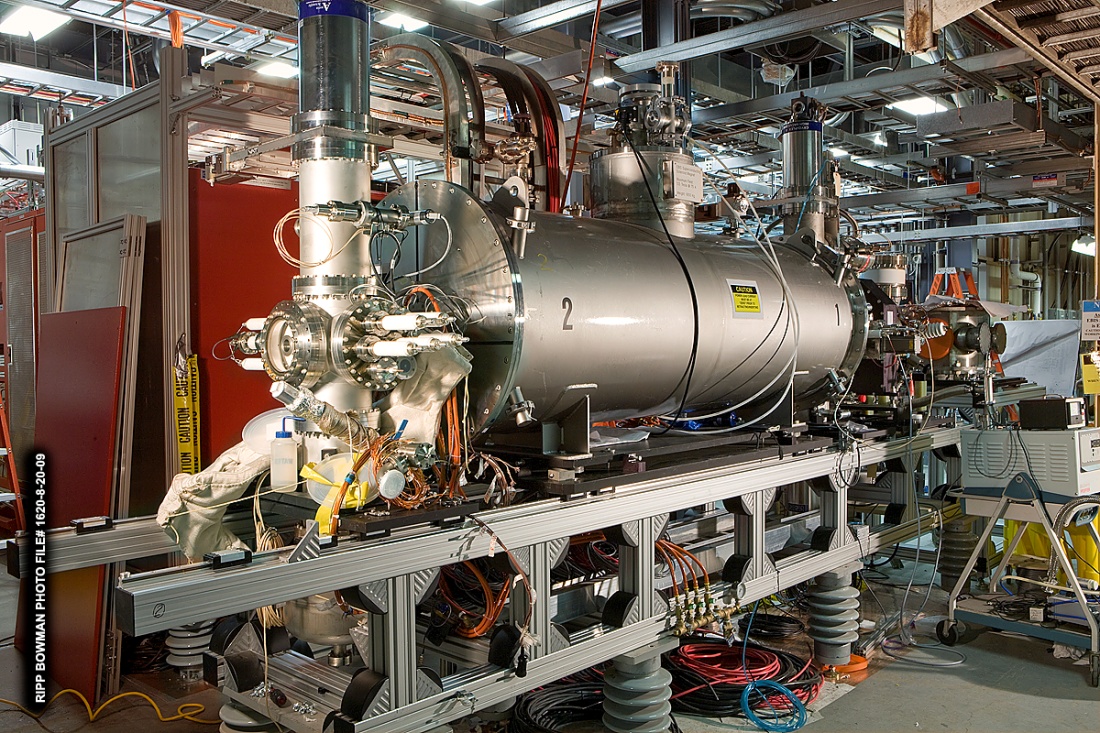 Wolfram Fischer
6
Au-Au energy scan to date
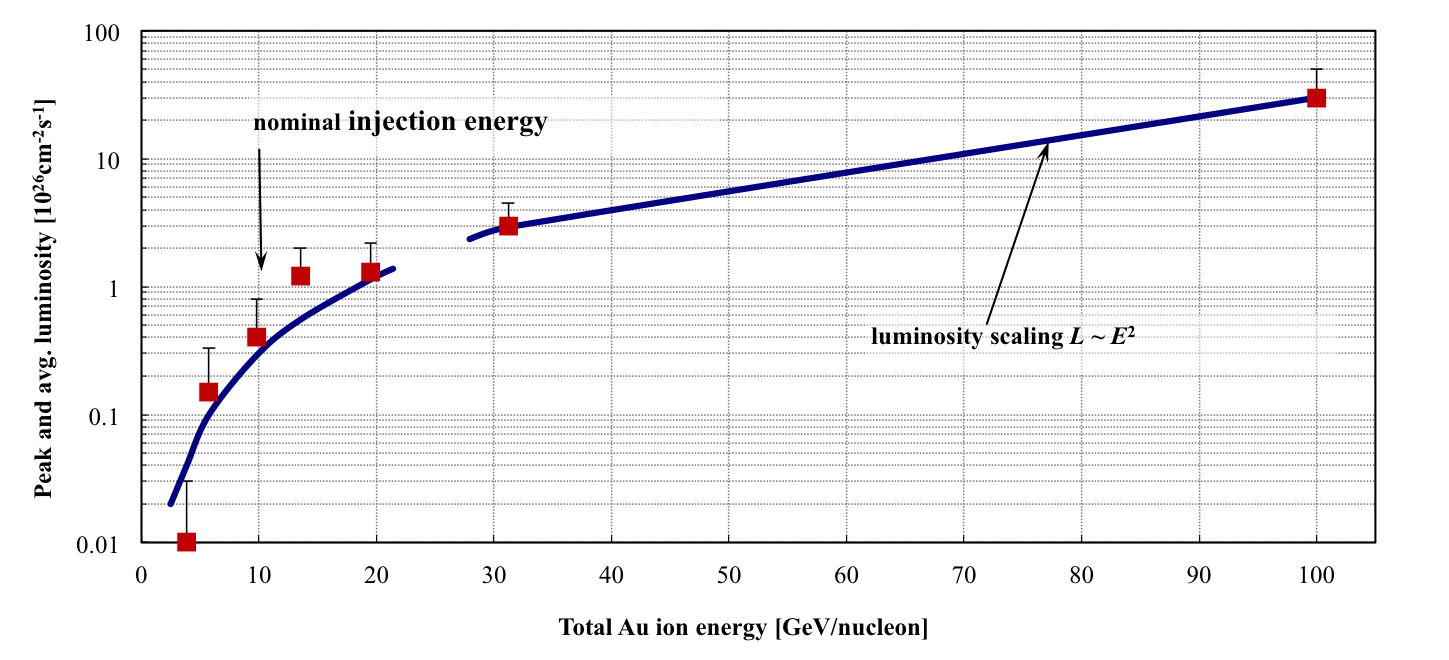 Peak and average luminosities fall faster than 1/g2 at lowest energiesNeed cooling at low energies to significantly increase luminosities
Wolfram Fischer
7
e-cooling for low energy collider operation (A. Fedotov et al.)
Fermilab Pelletron (cooled 8 GeV pbar for Tevatron use) usable – scheduled for decommissioning in 3/2012, so far have not requested transfer
Cooling into space charge limit DQsc ~ 0.05 (new collider regime)
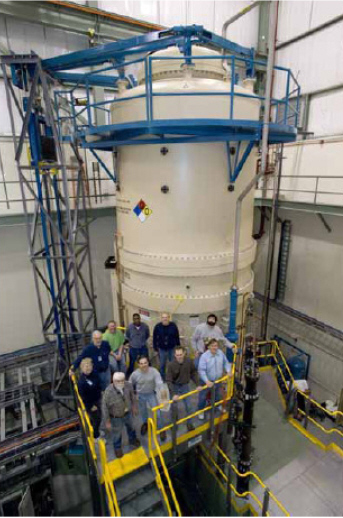 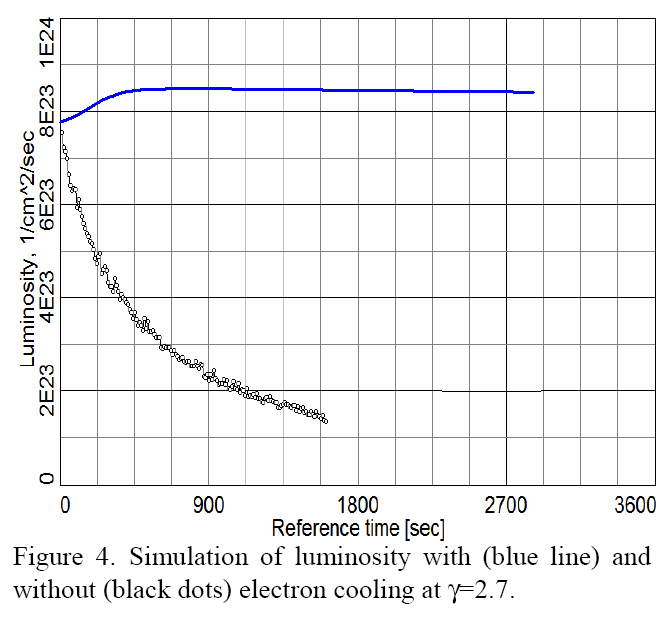 with cooling
Expect up to factor 5more integrated luminosity(depending on energy and DQsc)
A. Fedotov et al.HB 2008
without cooling
Wolfram Fischer
8
RHIC polarized protons – luminosity and polarization
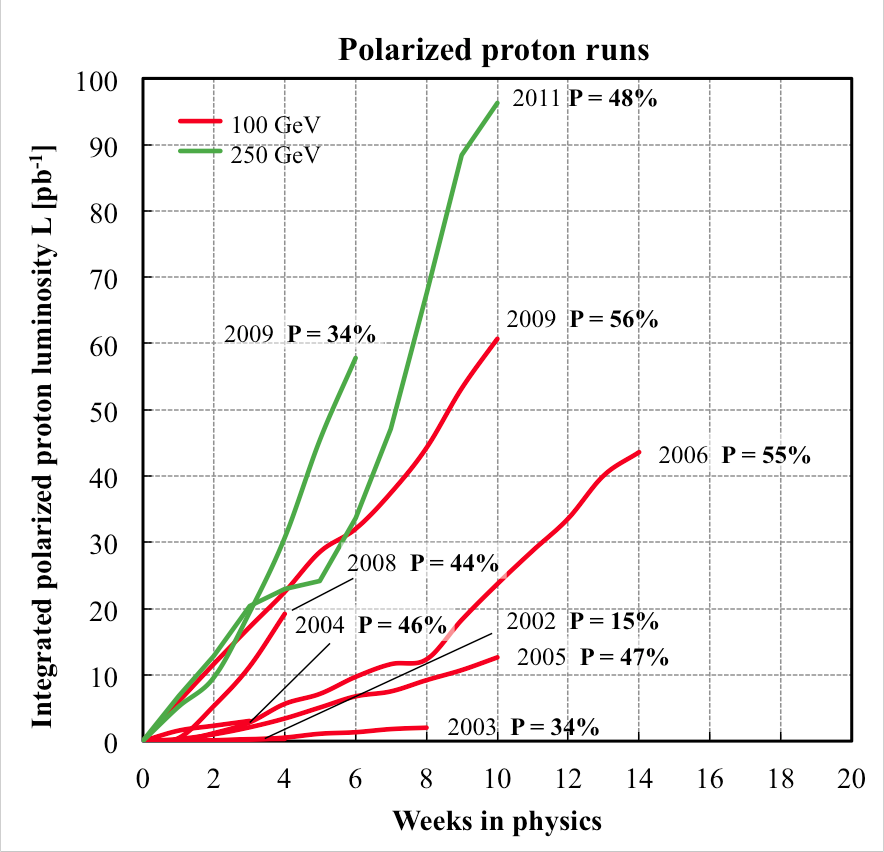 At 250 GeV in 2011
Lavg = 90x1030cm-2s-1
Pavg = 48% 

Lavg +60% rel. to 2009
Pavg +40% rel. to 2011
FOM = LP4(longitudinally polarized beams)
Wolfram Fischer
9
AnDY in 2011 (250 GeV pp)
Beam envelope function b* = 3.0 m at IP2
Reduced IP2 crossing angle from initially 2.0 mrad to zero
Added 3rd collision with following criteria:
 Nb ≤ 1.5x1011
Beam loss rate <15%/h in both beams
Not before first polarization measurement 3h into store
x/IP = 0.005
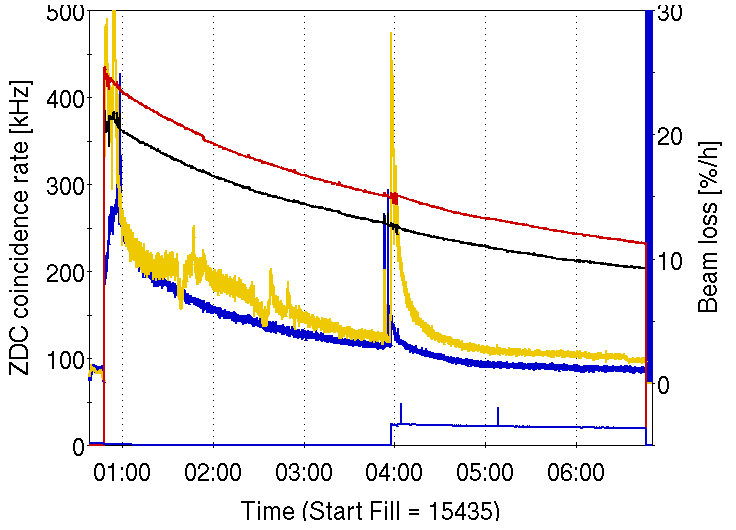 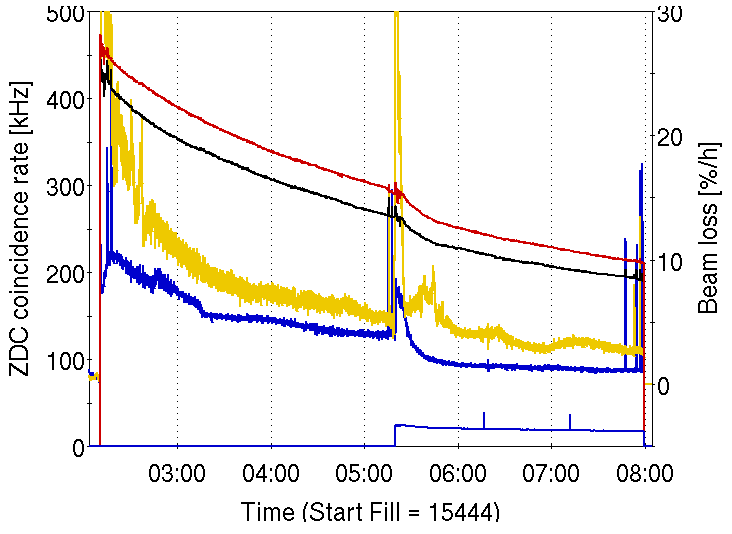 visible impact,
few percent loss to STAR/PHENIX
small impact
x/IP = 0.004
PHENIX
STAR
loss rates
AnDY
Wolfram Fischer
10
[Speaker Notes: Criteria in effect from 8 April 2011, 22:08]
Optically Pumped Polarized H– source (OPPIS) – A. Zelenski
Upgraded OPPIS (2013)
Goals:1. H− beam current increase to 10mA (order of magnitude)2. Polarization to 85-90% (~5% increase)

Upgrade components:
1. Atomic hydrogen      injector (collaboration with BINP Novosibirsk)
2. Superconducting  solenoid (3 T)
3. Beam diagnostics and polarimetry
Source           Neutralizer      Ionizer Rb-cell Sona    Na-jet (H+)                  (H0)       (H+)   (H0)          (H−)
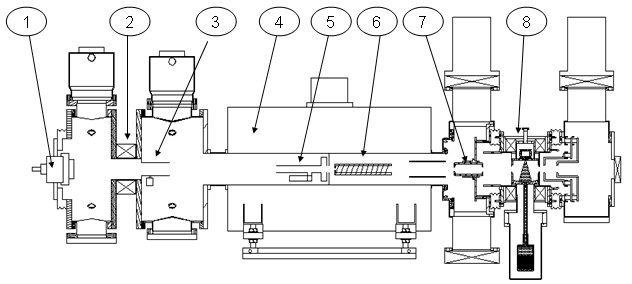 sc solenoid
10x intensity increase was demonstrated in a pulsed operation by using a very high-brightness Fast Atomic Beam Source instead of the ECR source
Superconducting solenoid delayed – may have impact on commissioning schedule.
Wolfram Fischer
11
Electron lenses – partial head-on beam-beam compensation
Polarized proton luminosity limited by head-on beam-beam effect (DQbb,max ~ 0.02)

Basic idea:In addition to 2(3) beam-beam collisions with positively charged beam have another collision with a negatively charged beam with the same amplitude dependence. 
--  Electron lenses are used in the Tevatron --

Exact compensation for: 
 short bunches
 Dyx,y  = kp between p-p and p-e collision
 no nonlinearities between p-p and p-e 
 same amplitude dependent kick from p-p, p-e
 only approximate realization possible

Expect up to 2x more luminosity 	with OPPIS upgradeCommissioning planned for 2013
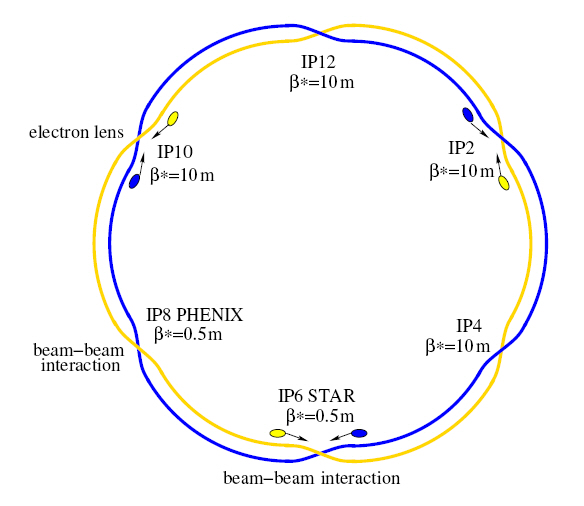 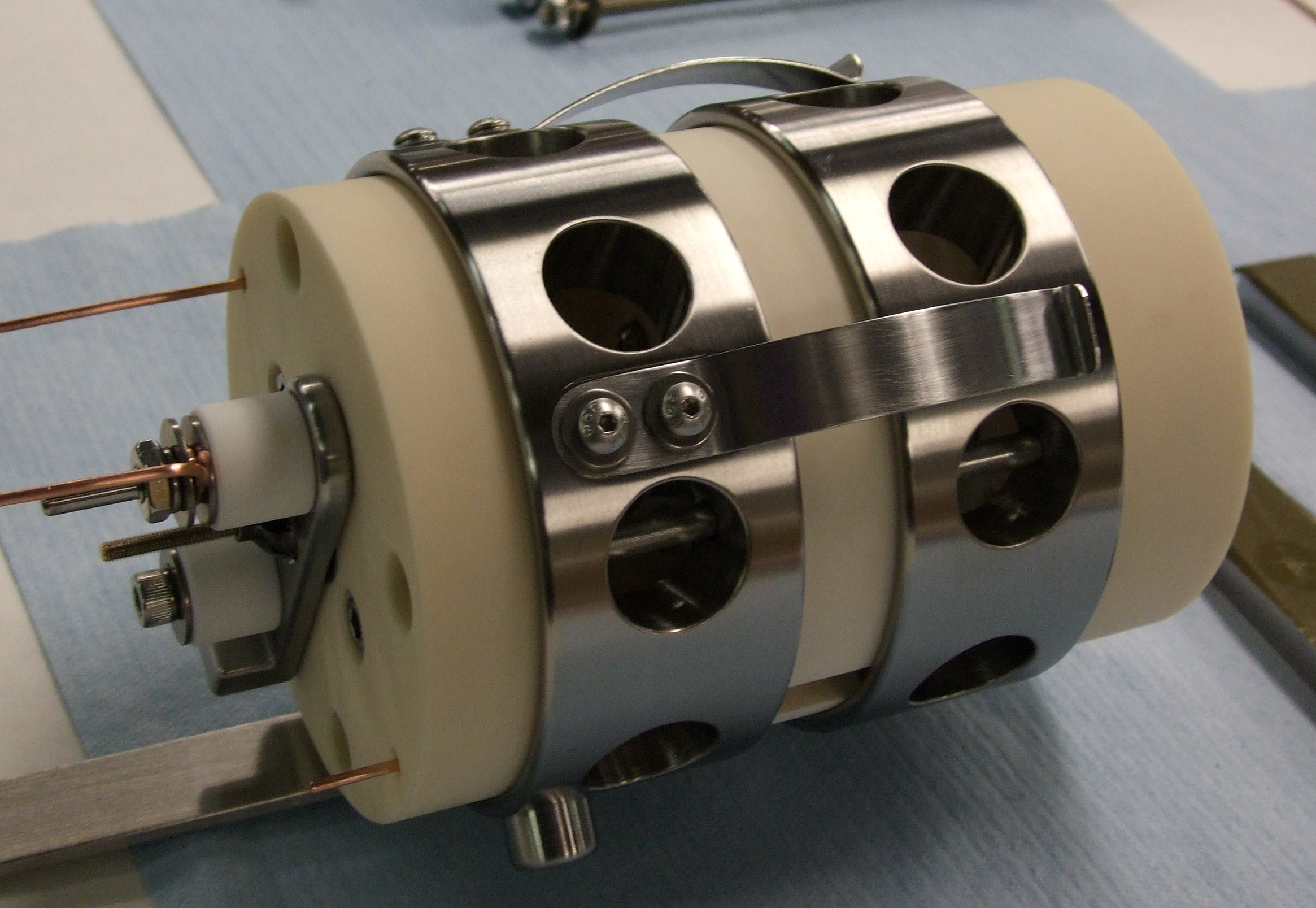 e-gun
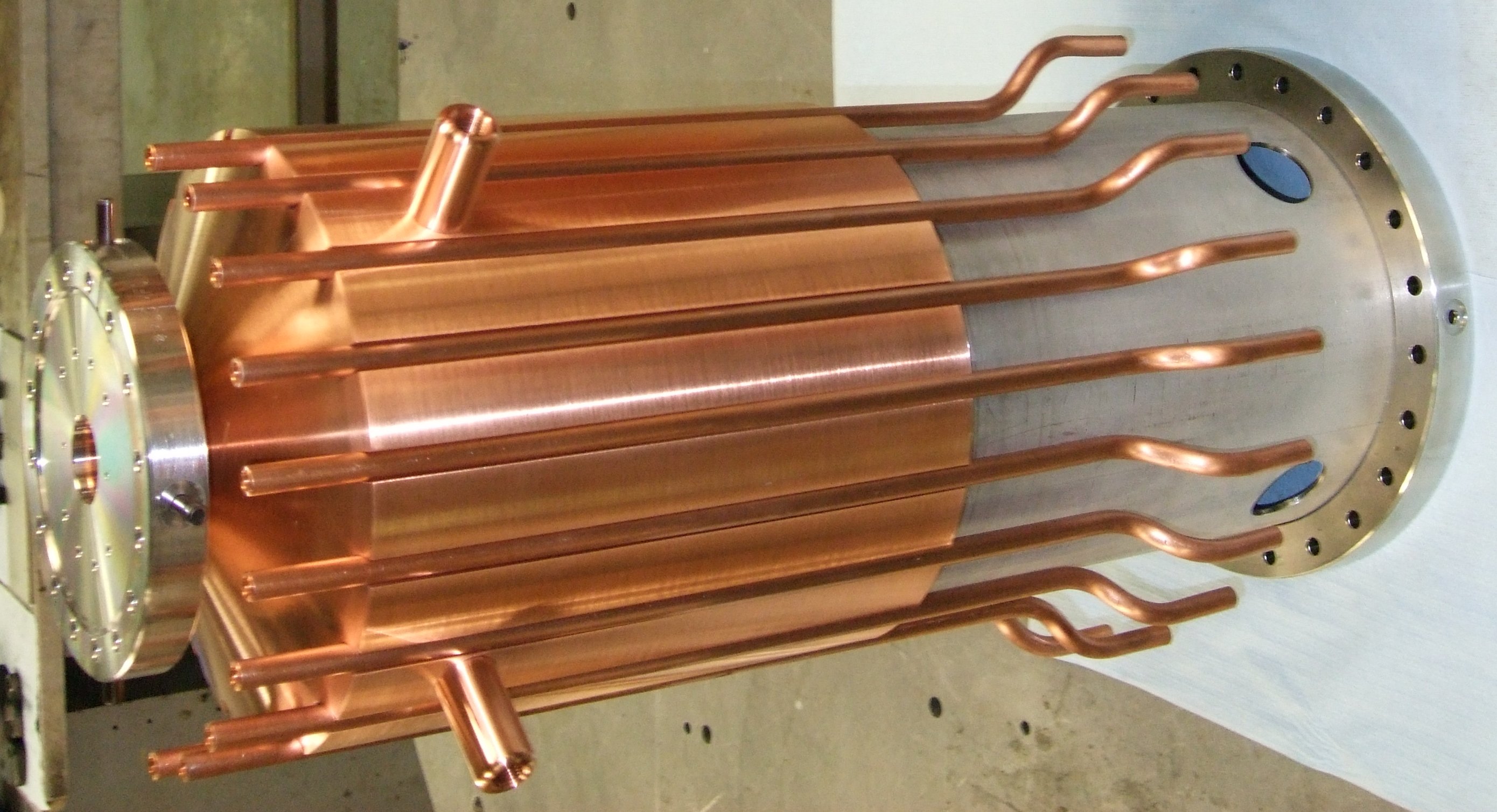 e-collector
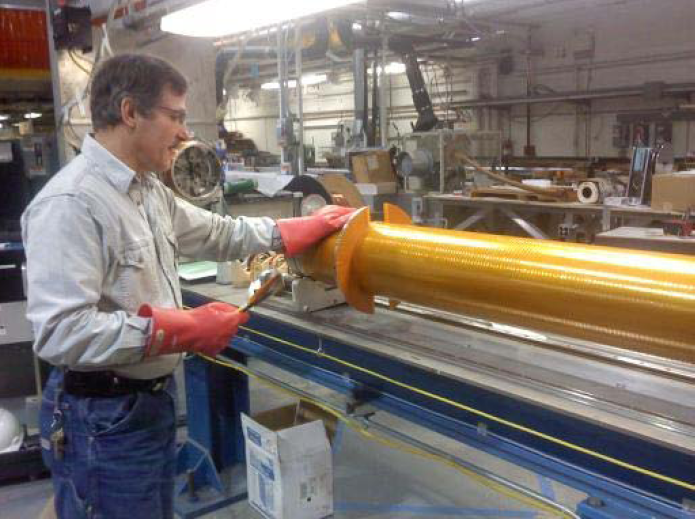 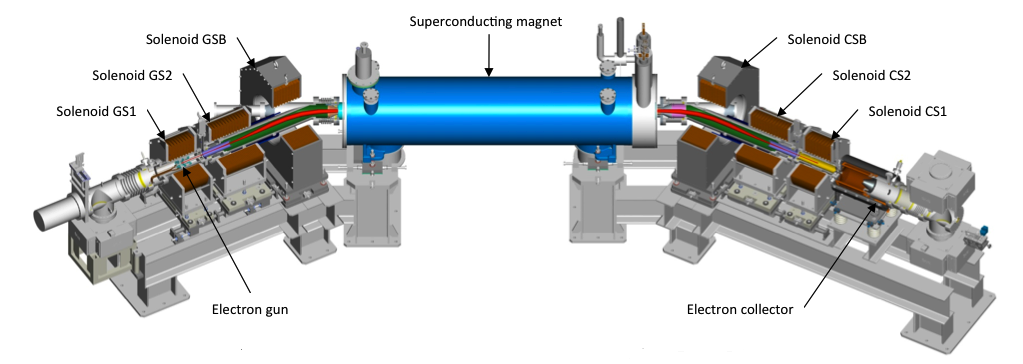 main solenoid manufacturing in SMD
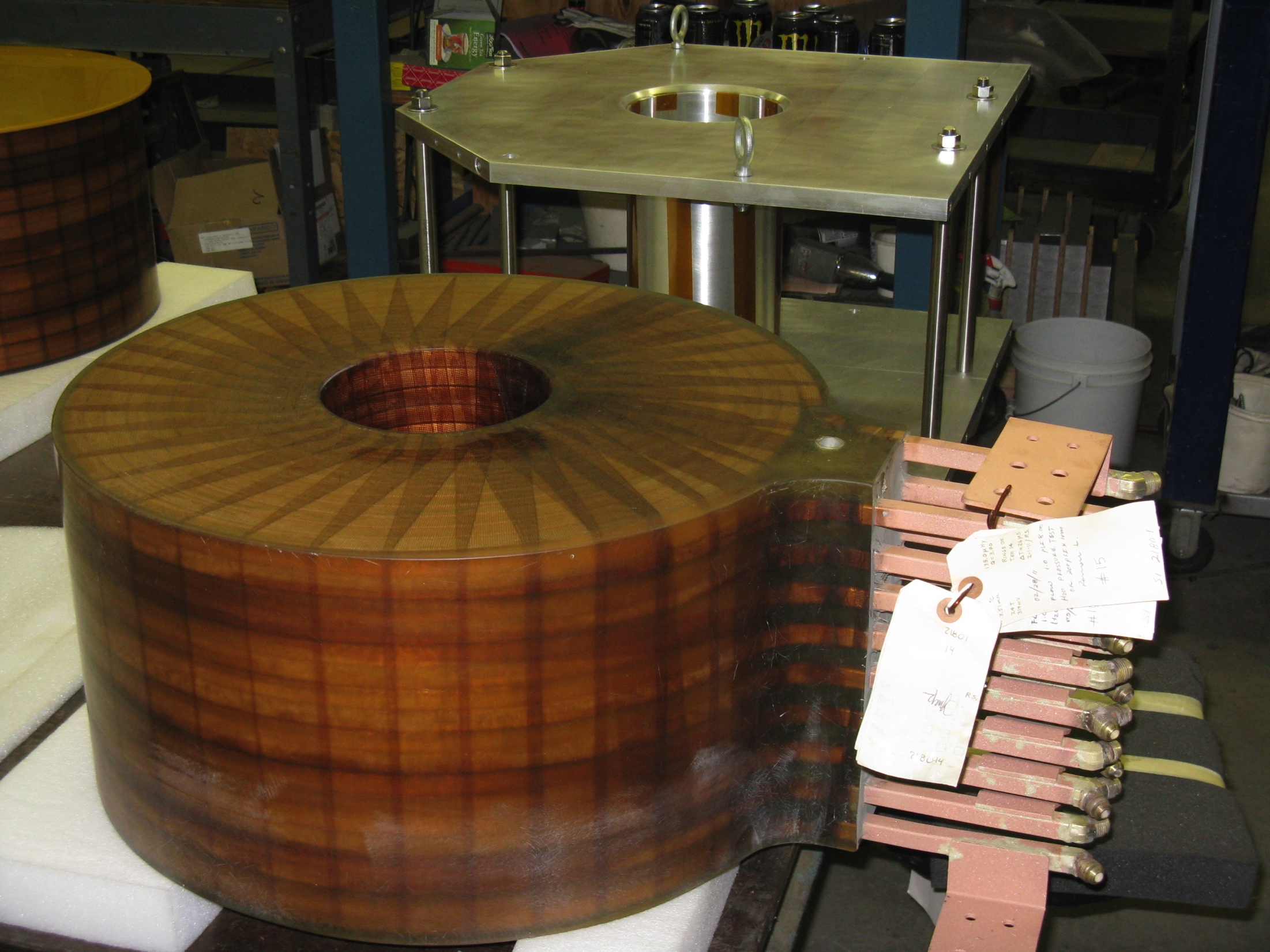 GS1 manufacturingin industry
Wolfram Fischer
12
Polarized 3He – Workshop 28-30 September 2011
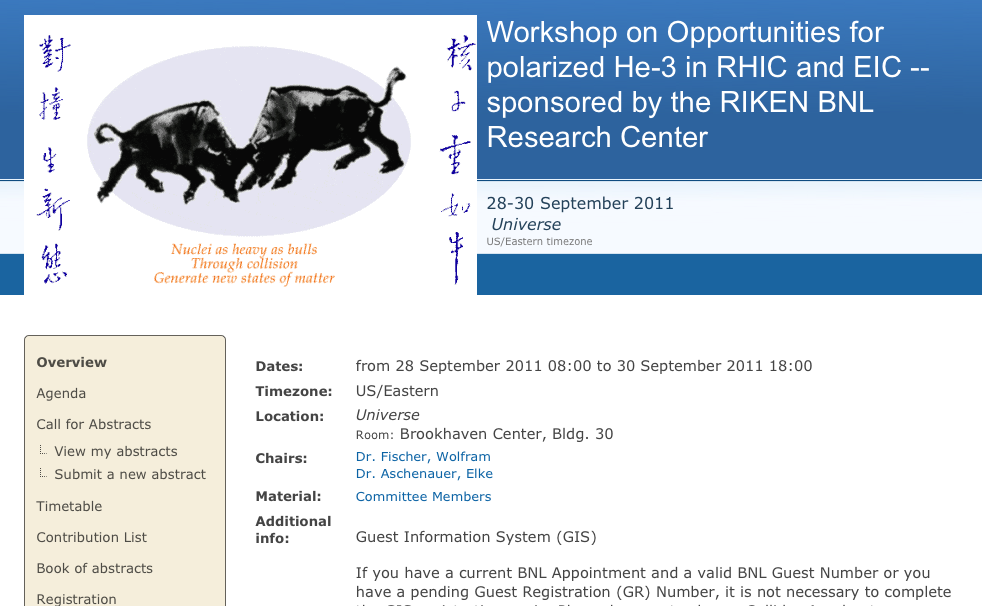 Developing plan for implementation
3Heh source being developed with MIT
3Heh in EBIS/Booster/AGS
3Heh in RHIC may require 6 snakes in 1 ring
Polarimetry
Implementation technically possible in ~3-4 years
Wolfram Fischer
13
High-luminosity polarized proton operation
Will probably not exceed Lpeak~1033cm-2s-1 at √s = 500 GeVwithout cooling, or superbunches (say 6 bunches filling ½ circumference)

Coherent Electron Cooling PoP test in preparation (V. Litvinenko et al)






Collision scheme with crossing angle and cooling could boost luminosity by another factor ~5
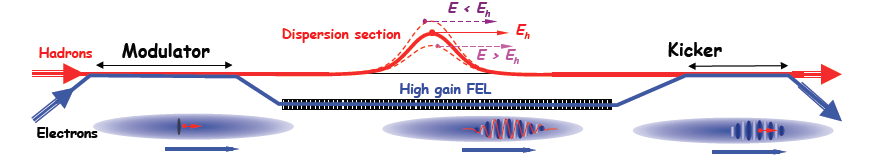 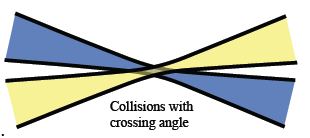 Wolfram Fischer
14
RHIC luminosity and polarization goals
*Intensity and time-averaged polarization as measured by the H-jet. Luminosity-averaged polarizations, relevant in single-spin colliding beam experiments, are higher. For example, for intensity-averaged P = 48% and Rx = Ry = 0.2 (250 GeV, 2011), the luminosity-averaged polarization is P = 52%.
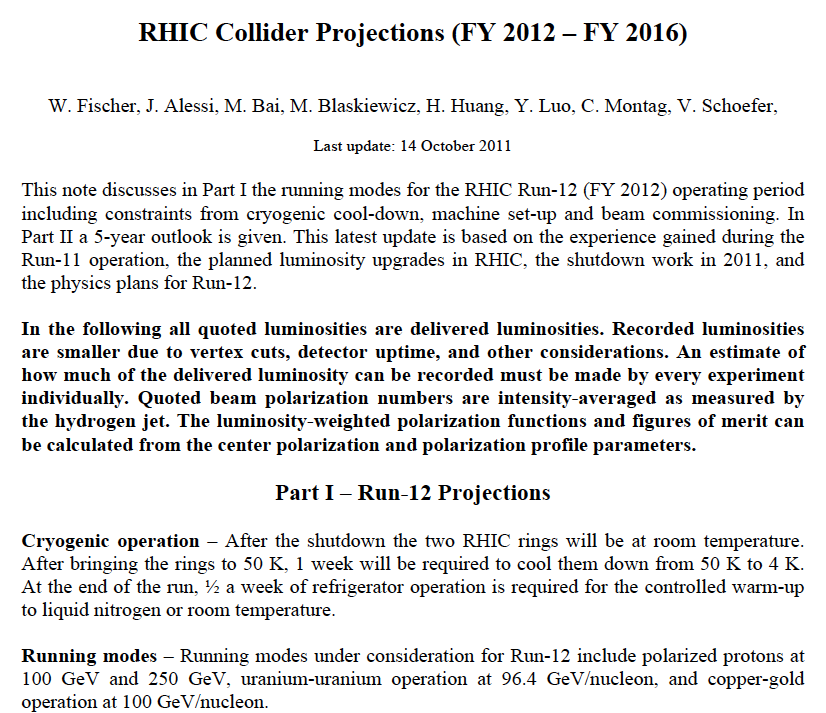 http://www.rhichome.bnl.gov/RHIC/Runs/
Wolfram Fischer
16
eRHIC Design
5 mm
5 mm
5 mm
5 mm
20 GeV 
e-beam
15 GeV 
e-beam
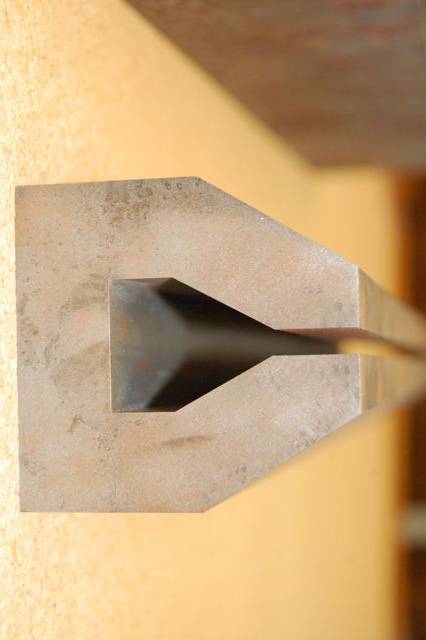 Gap 5 mm total
0.3 T for 30 GeV
Common vacuum chamber
10 GeV 
e-beam
5 GeV 
e-beam
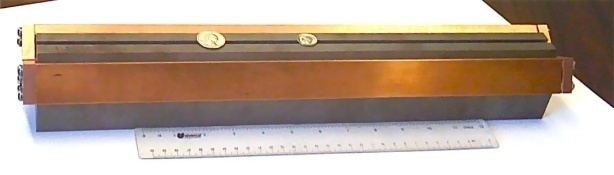 eRHIC detector
injector
2 SRF linac
1 -> 5 GeV per pass
4 (6) passes
Coherent 
e-cooler
eRHIC-I & eRHIC: energy of electron beam is increased from 5 GeV to 30 GeV by building up the linacs
Design allows for:
 multiple IP’s
 reusing infra-structure + det. components for STAR, PHENIX?
 easy up-grade
IR design to reach 1034cm-2s-2 luminosity
RHIC: 250 GeV p or 100 GeV/u Au with DX magnets removed
ePHENIX
Vertically separated
recirculating passes.
# of passes will be chosen
to optimize eRHIC cost
eSTAR